Atmospheric modeling of the δ13C-CH4 variability at European measurement sites
Guillaume Monteil(1,2), Sander Houweling(2,1), Thomas Röckmann(1)
Marielle Saunois(3), Philippe Bousquet(3)

IMAU, Utrecht, The Netherlands
SRON, Utrecht, The Netherlands
LSCE, Gif-sur-yvette, France
δ13C-CH4 in the InGOS project
Objectives:
Investigate the potential of ICOS extension with high frequency δ13C-CH4 measurements.
How useful δ13C-CH4 really is?
Are the model and data precise enough?
Tasks:
Develop demonstration instrument
TM5 simulations of CH4 and δ13C-CH4 to assess the potential contribution of European sources to the measurements, and the uncertainties
Why looking at δ13C-CH4?
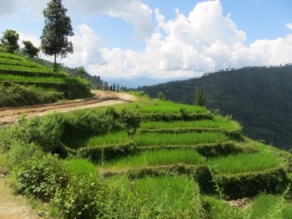 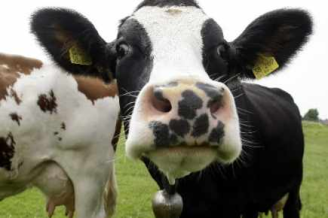 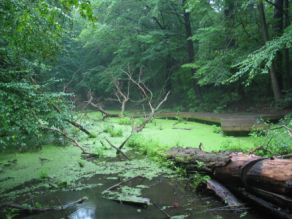 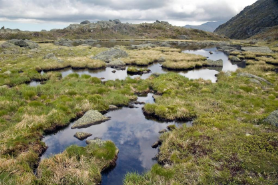 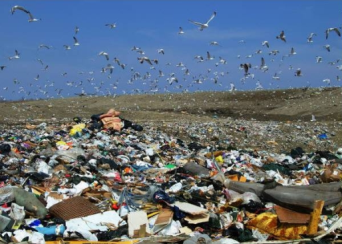 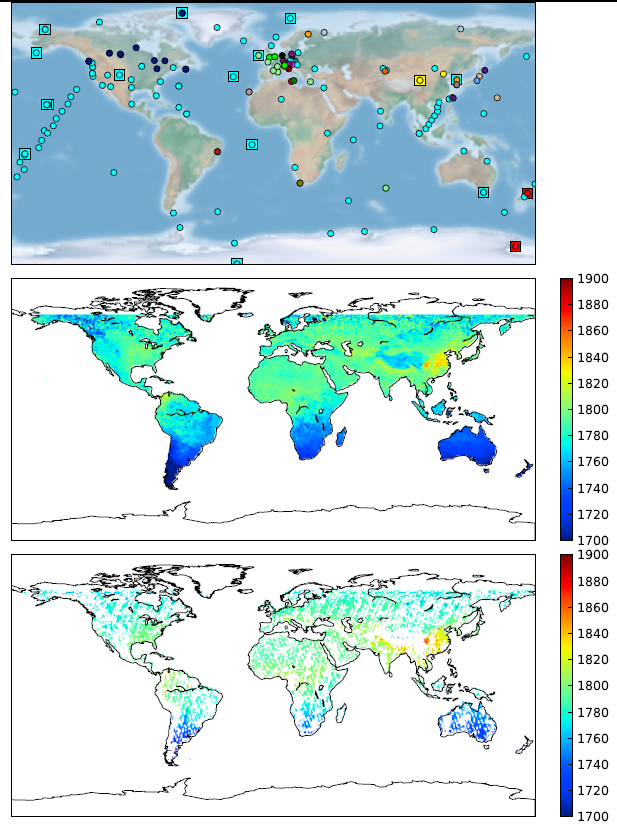 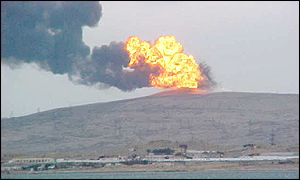 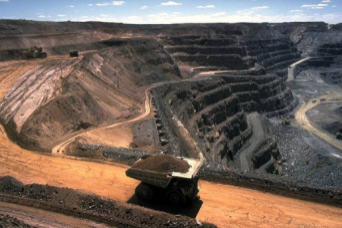 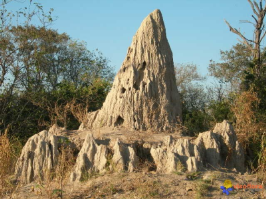 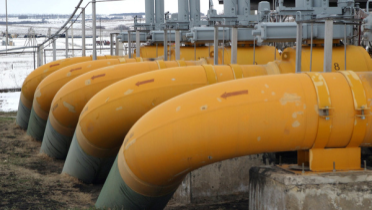 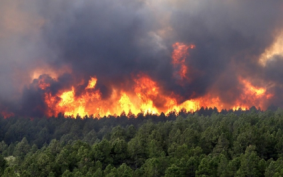 Good observational constraint on the total CH4 source
Poor constraint on the source distribution
Why looking at δ13C-CH4?
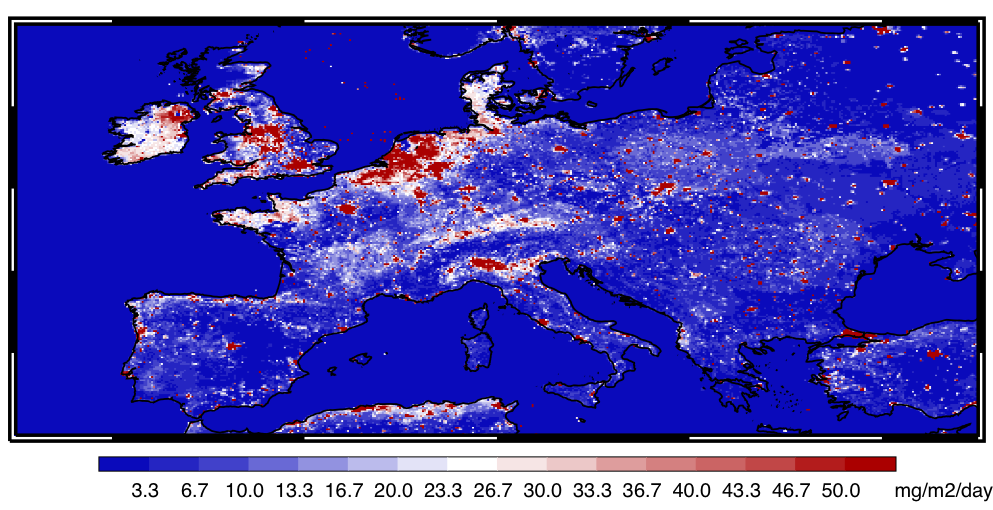 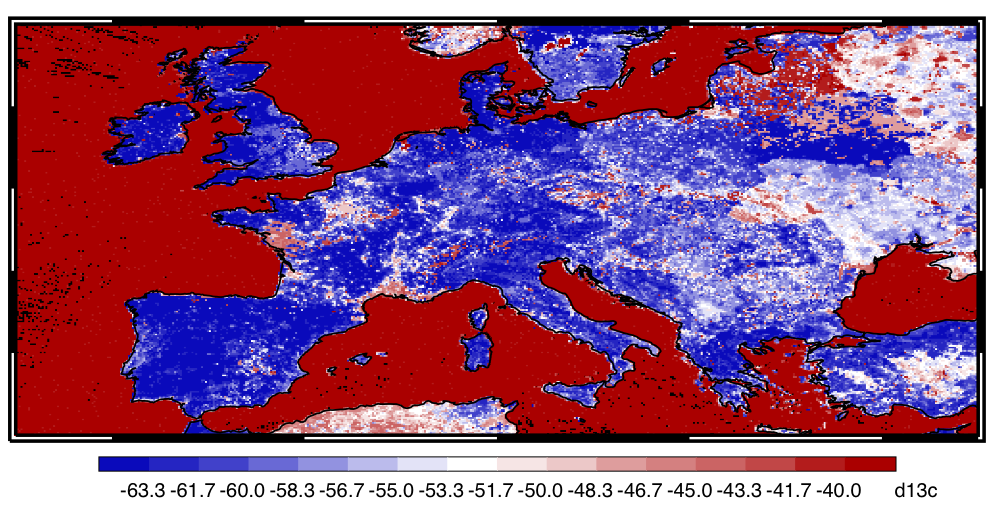 Patterns of CH4 and d13C-CH4 differ significantly  potentially useful information
Methodology:
Build a CH4 sources/sinks budget, and attribute their isotopic signatures
Generate a base simulation
Perform sensitivity simulations
No emissions in Europe (evaluate the background)
Only anthropic or only natural emissions
Switch off one single source at a time
Uncertainty estimation
Intercomparison with LMDz (transport model errors)
Propagation of uncertainties in source signatures to modelled mixing and isotopic ratios.
Base CH4 budget
Anthropogenic sources: EDGAR4.2FT
Natural wetland emissions: LPG-WhyMe
Geologic emissions: GLOGOSS database + scaling to 40 TgCH4/year
+ minor sources (termites, wild animals …)
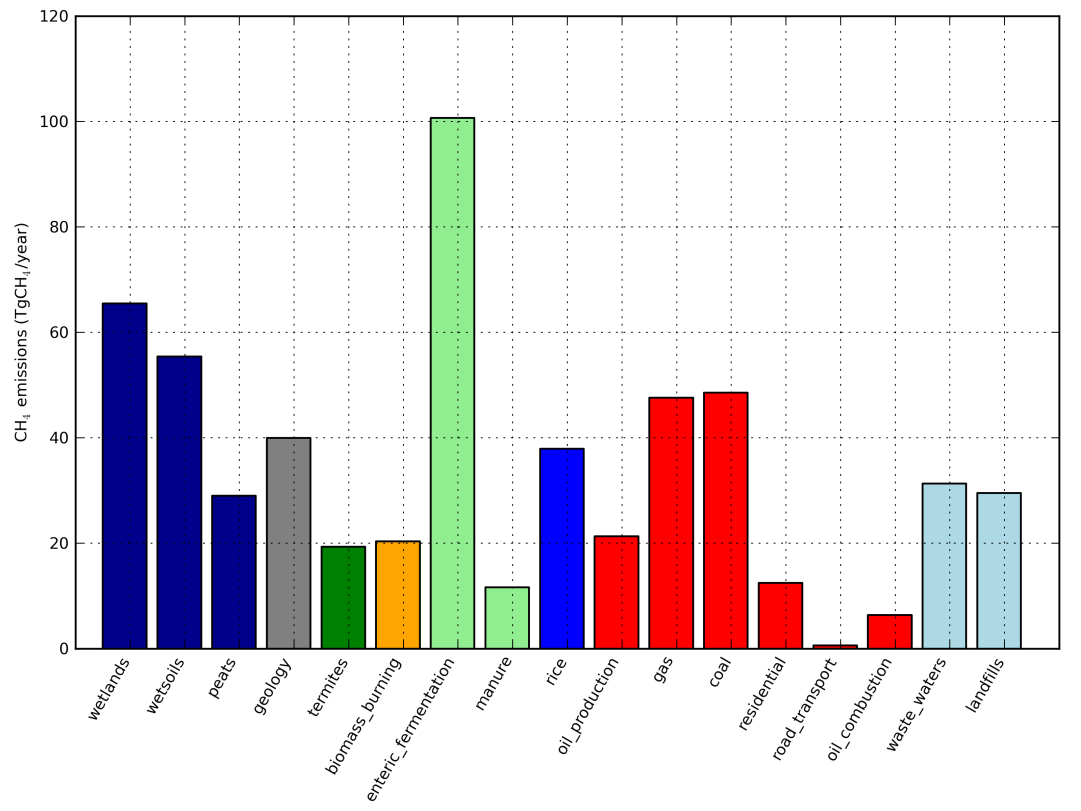 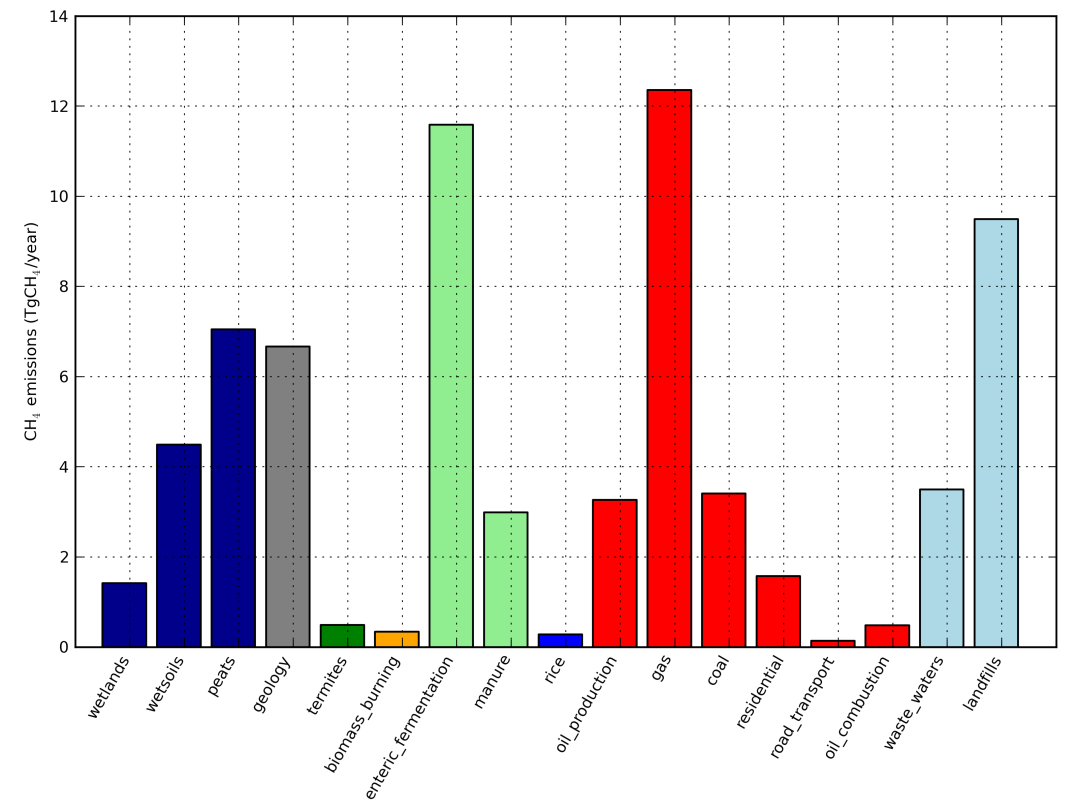 Base CH4 budget
Anthropogenic sources: EDGAR4.2FT
Natural wetland emissions: LPG-WhyMe
Geologic emissions: GLOGOSS database + scaling to 40 TgCH4/year
+ minor sources (termites, wild animals …)
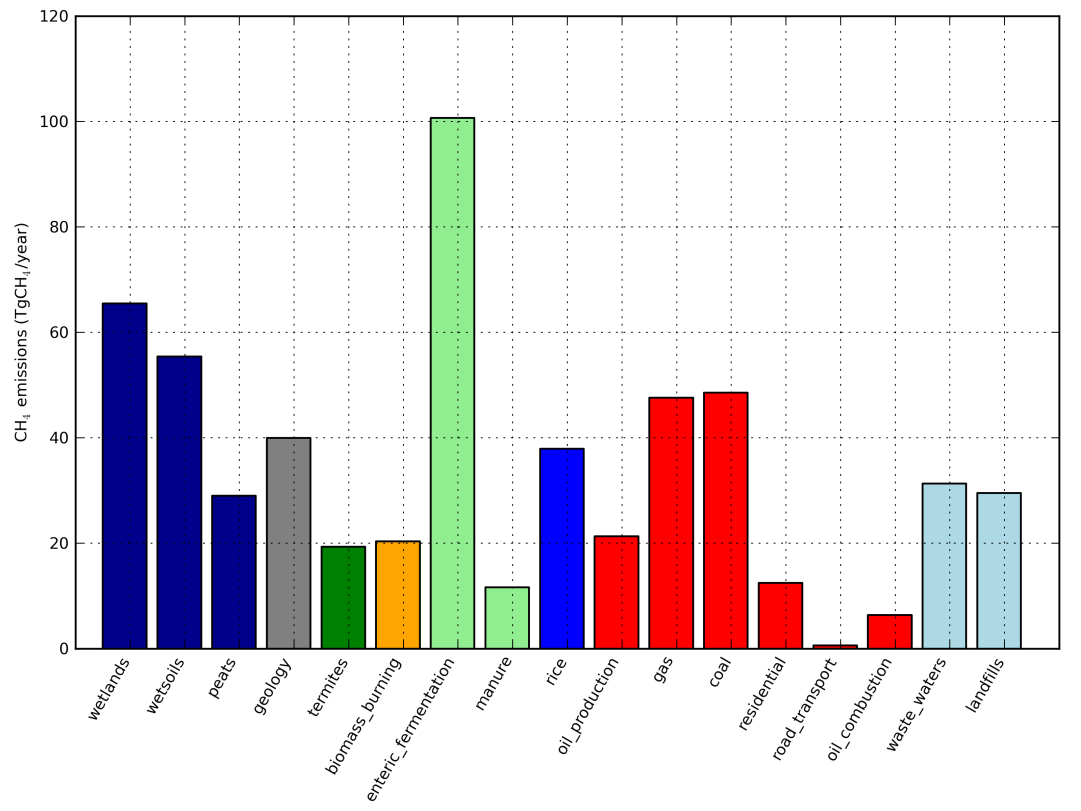 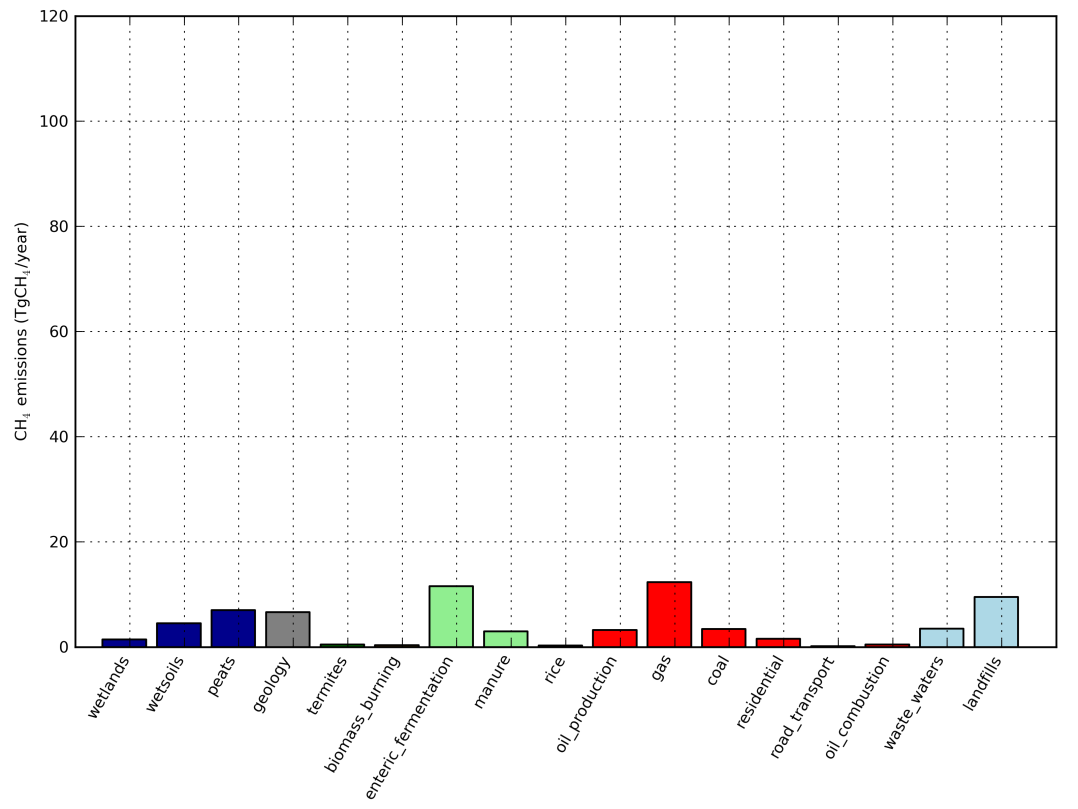 Can we distinguish the (individual) European CH4 sources from the background?
d13C source signatures
Well known (±2‰):
Wetlands
Biomass burning
Enteric fermentation/manure
Oil and Gas
Less well known (±4‰):
Rice
Geology
Termites
Landfills
Coal
Poorly known (±6‰):
Waste water treatment
Base CH4 budget: source signatures
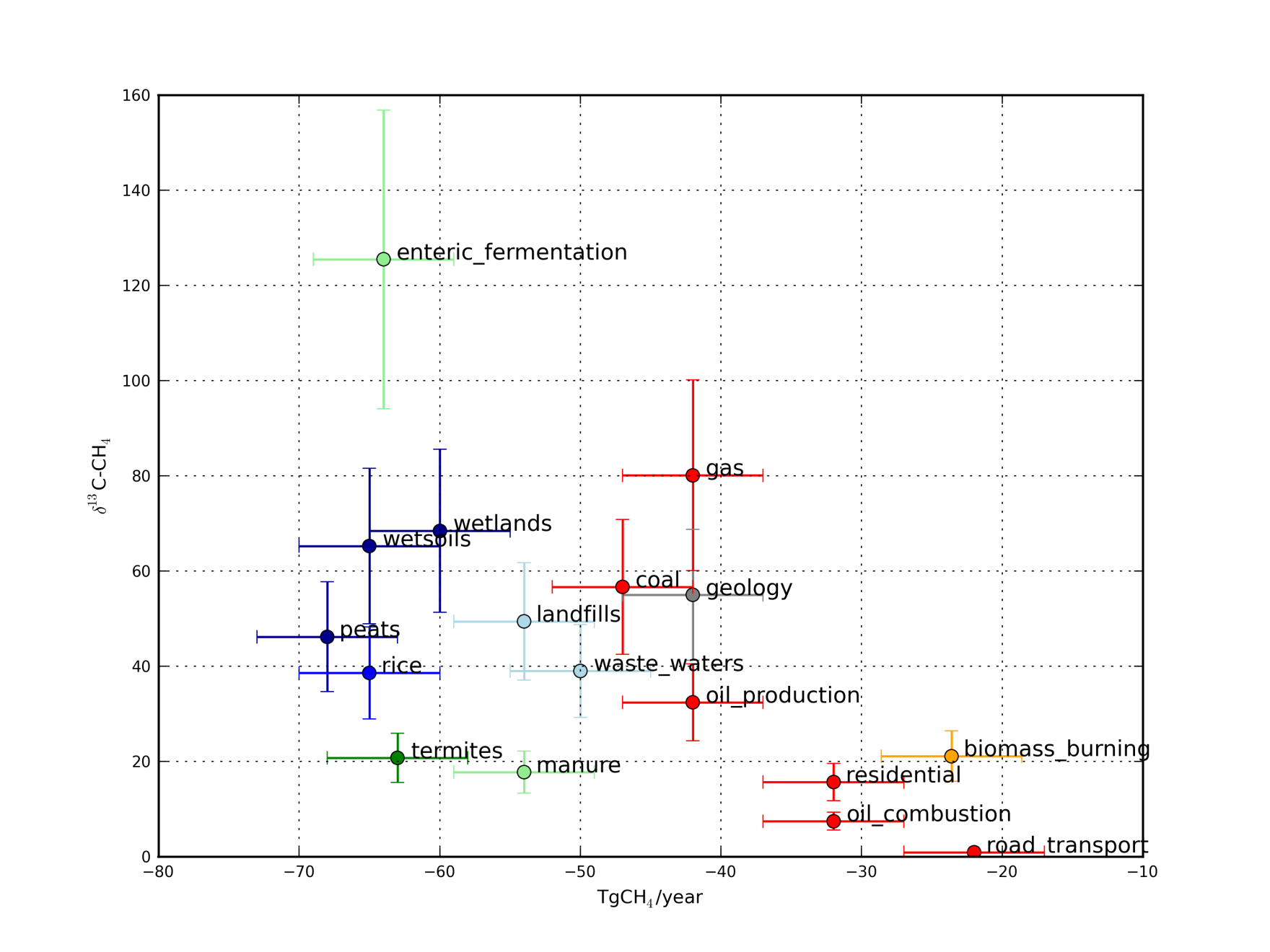 TM5 model
6°x4° global resolution, 1°x1° zoom over Europe
Transported tracers: CH4 and 13CH4. d13C-CH4 reconstructed afterwards
Initial condition: 25 years spinup run with emissions and sinks kept constant
Base simulation from 2005 to 2009
Sensitivity runs from January to December 2009
δ13C-CH4 in the InGOS project
High-frequency observations (1/hour) across Europe
Needed: a map of the InGOS network and an example of measured time-series
Objectives:
Better constrain the European CH4 budget
Improve our knowledge of source signatures  applicable to other regions.
Work to be done:
What precision is needed to provide useful model results?
Evaluation of the uncertainties
Overarching goal: determine whether we can learn something from δ13C-CH4 that we couldn’t learn from CH4.
TM5 model
TM5 model
Measurement sites
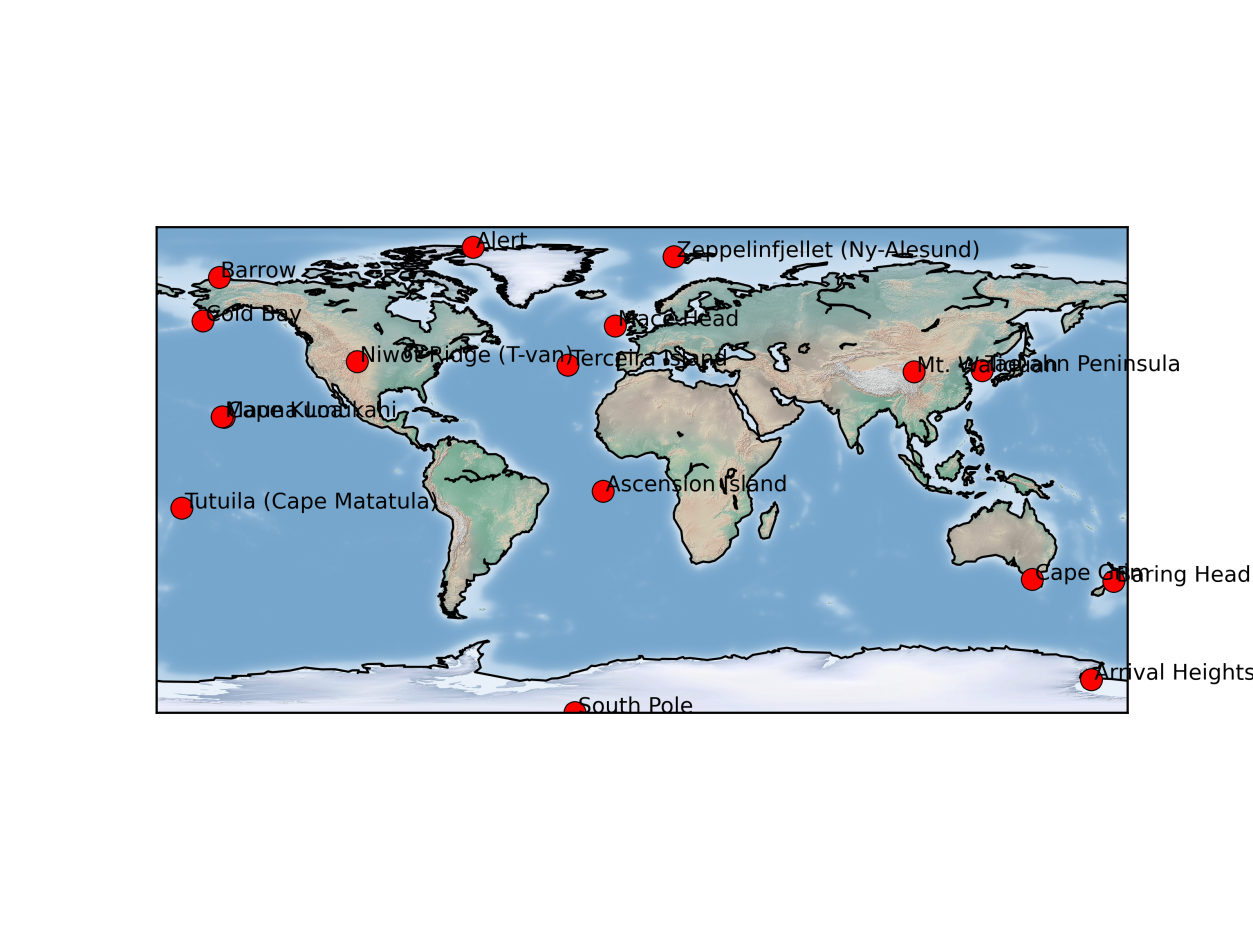 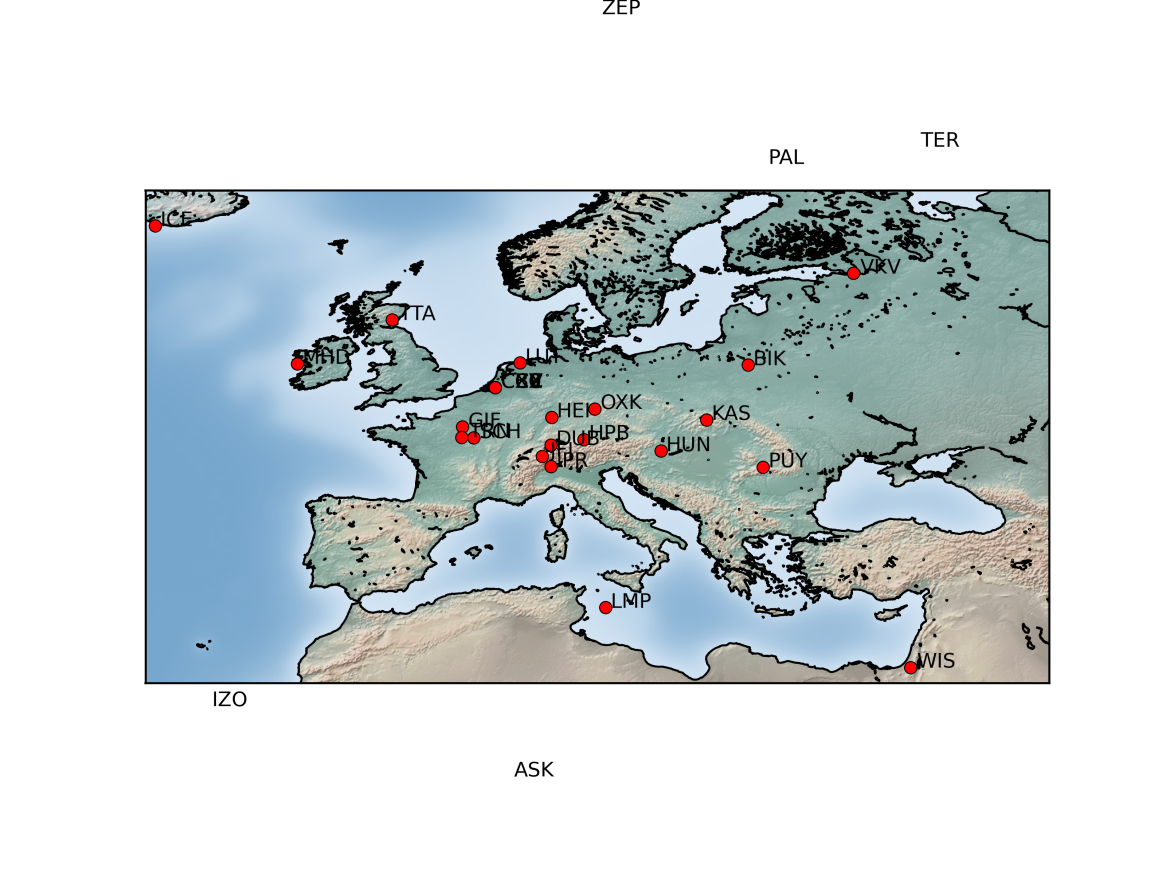 Results: base scenario
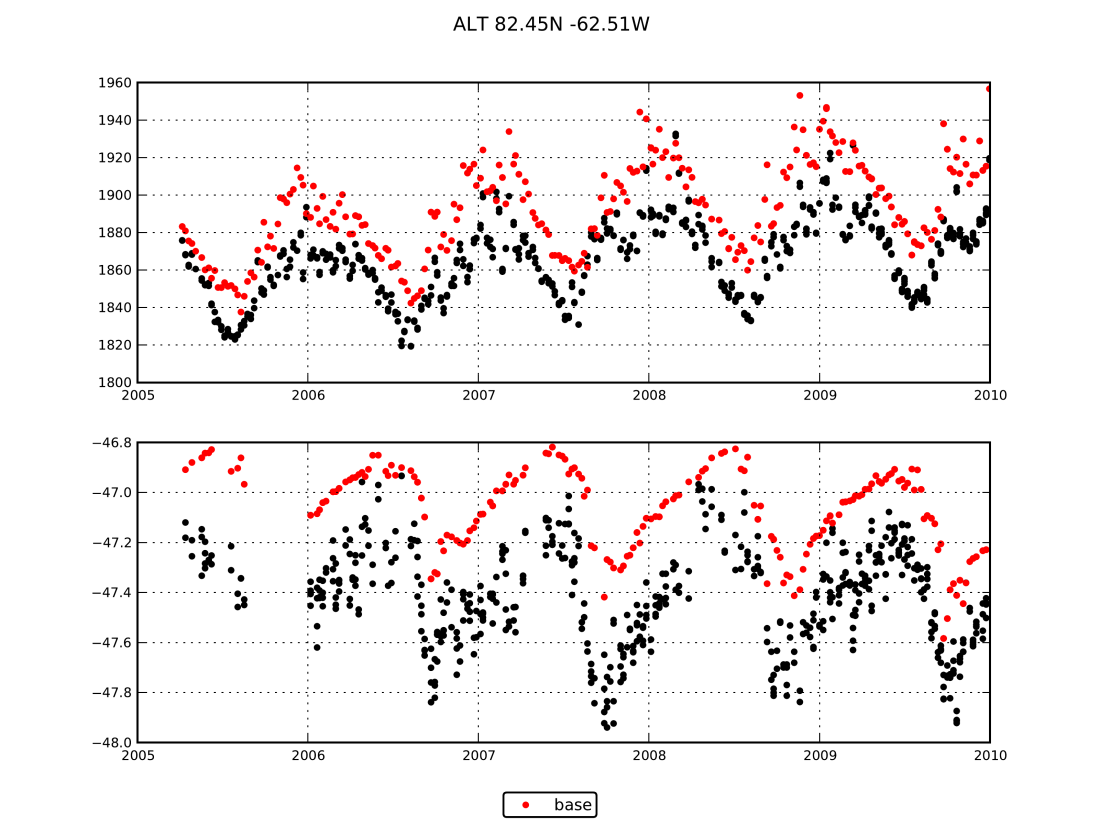 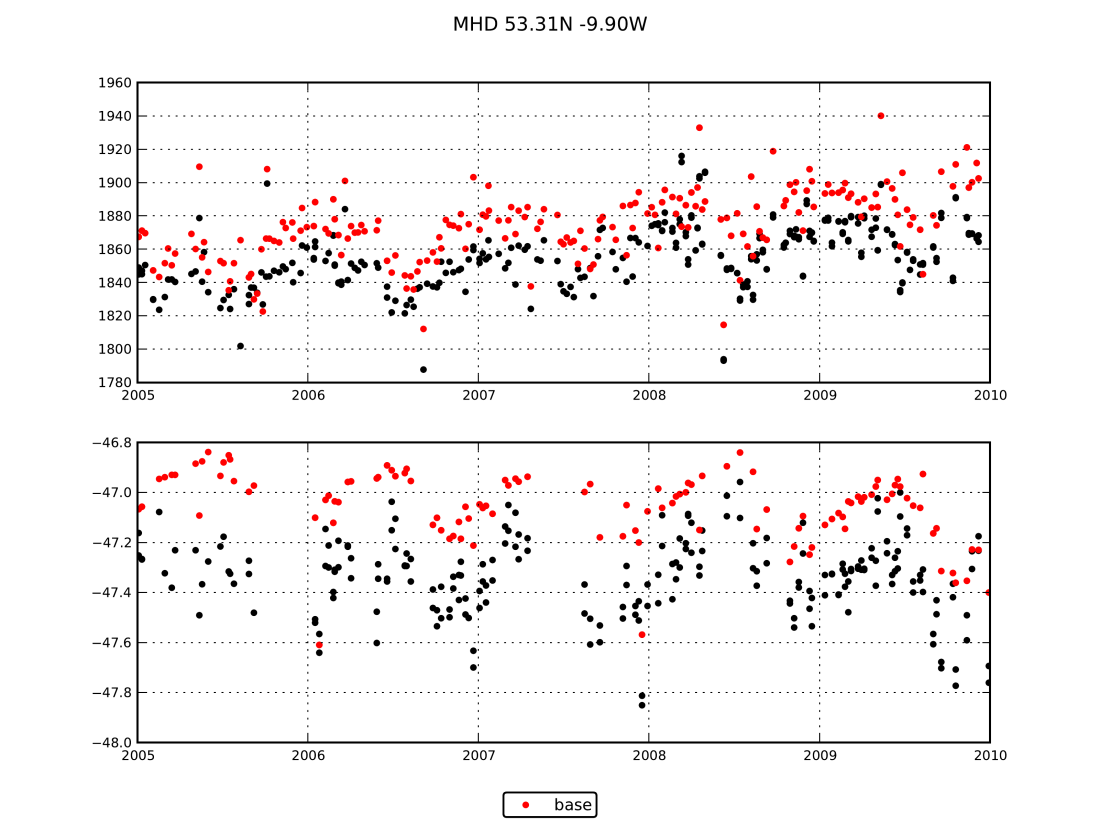 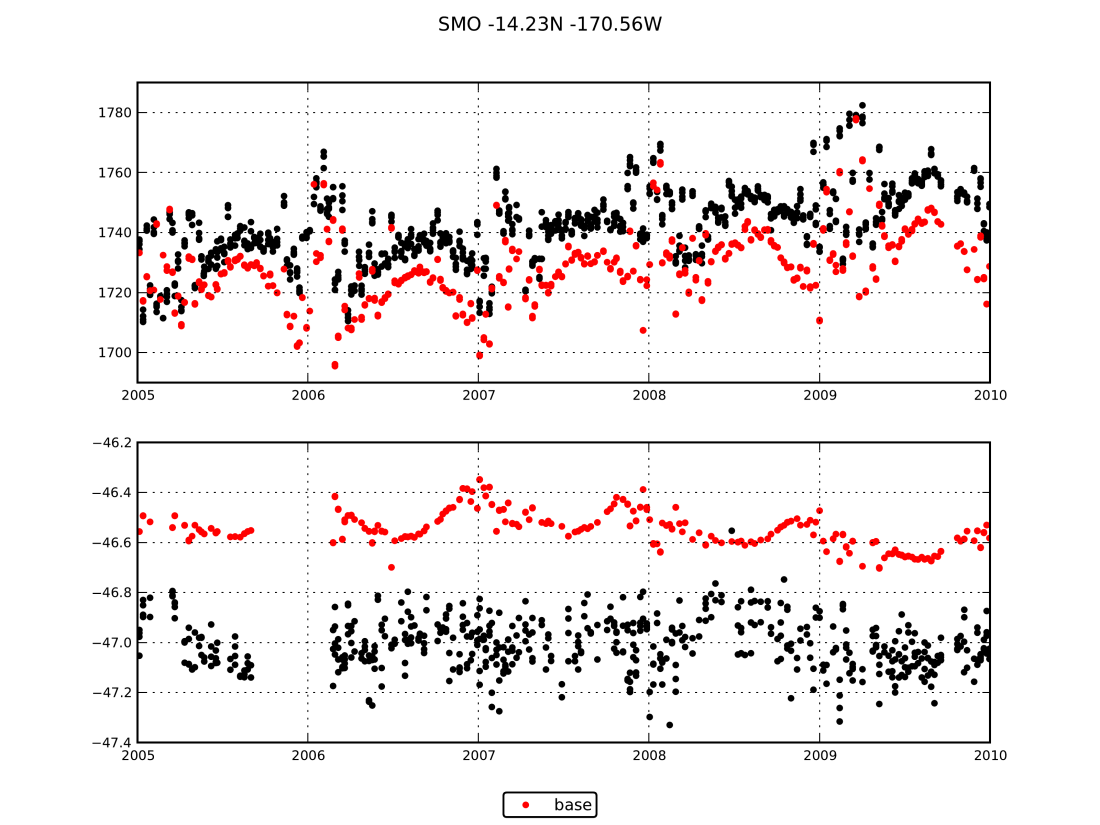 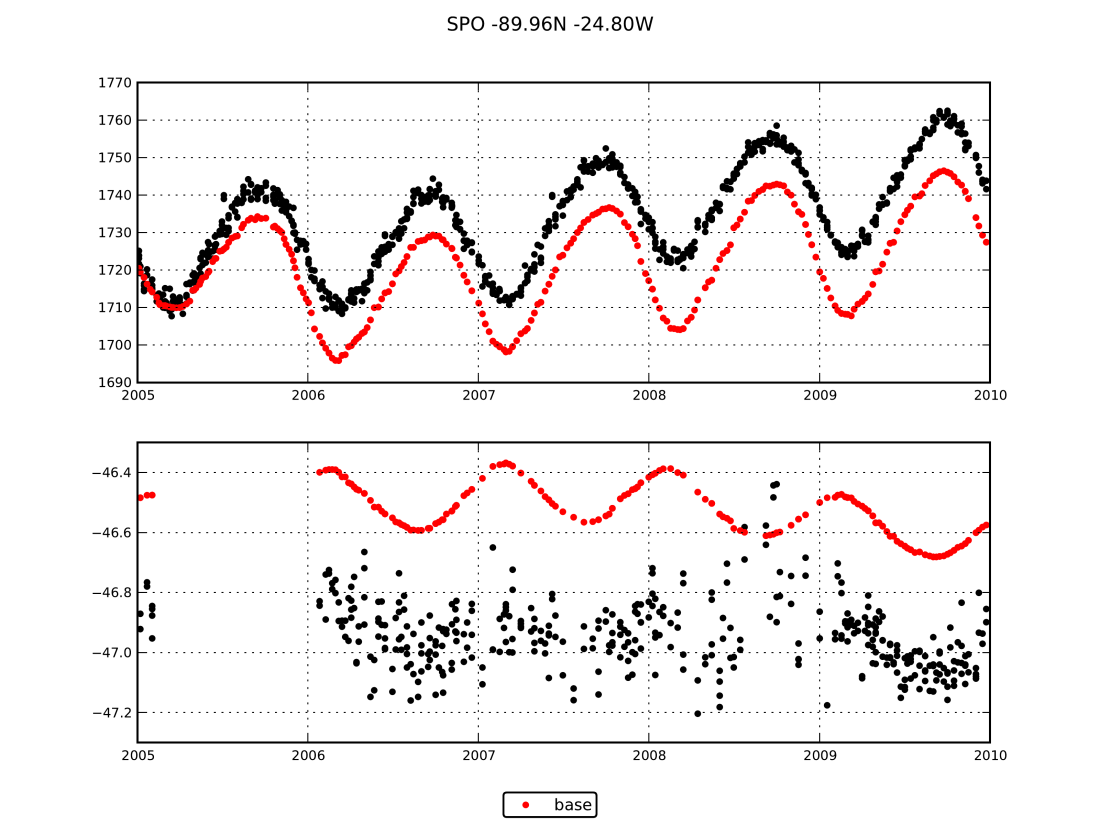 Cabauw tower
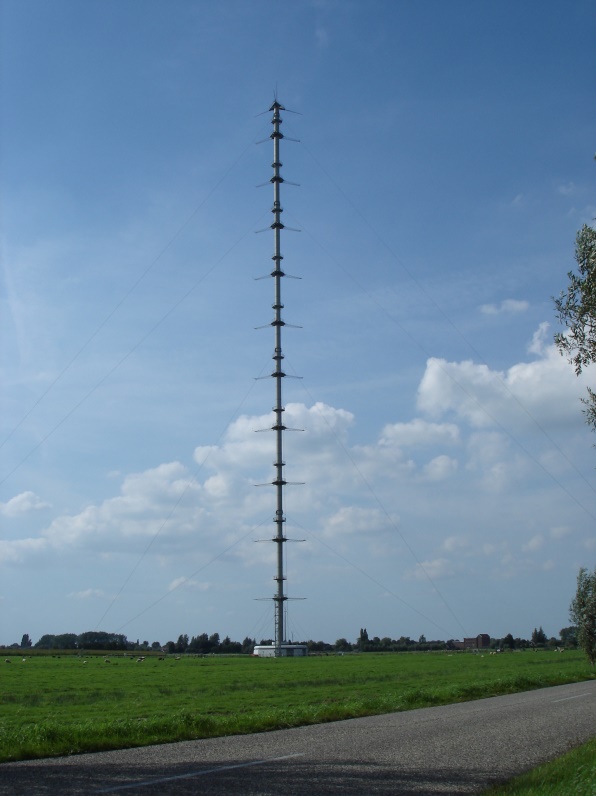 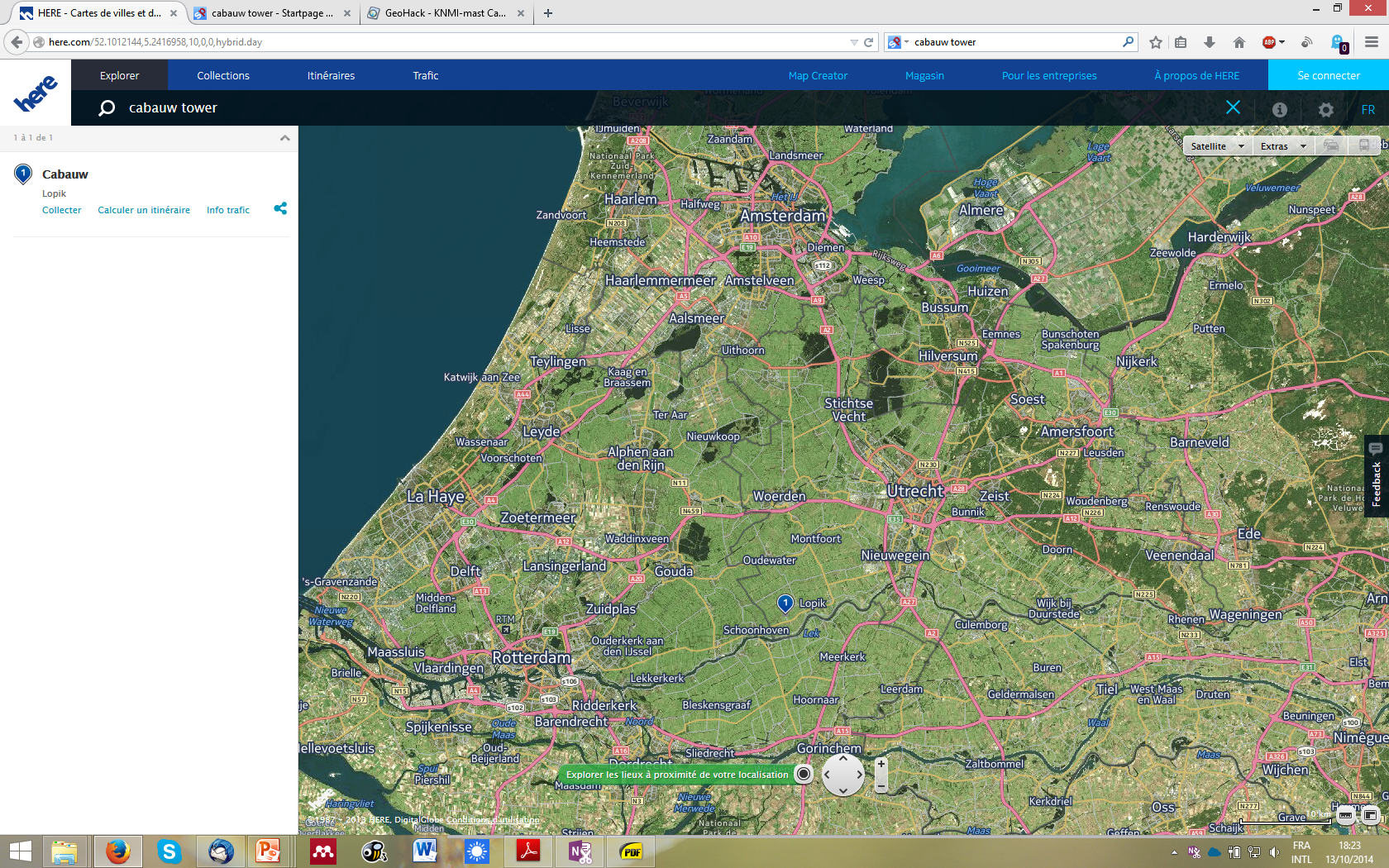 Base scenario
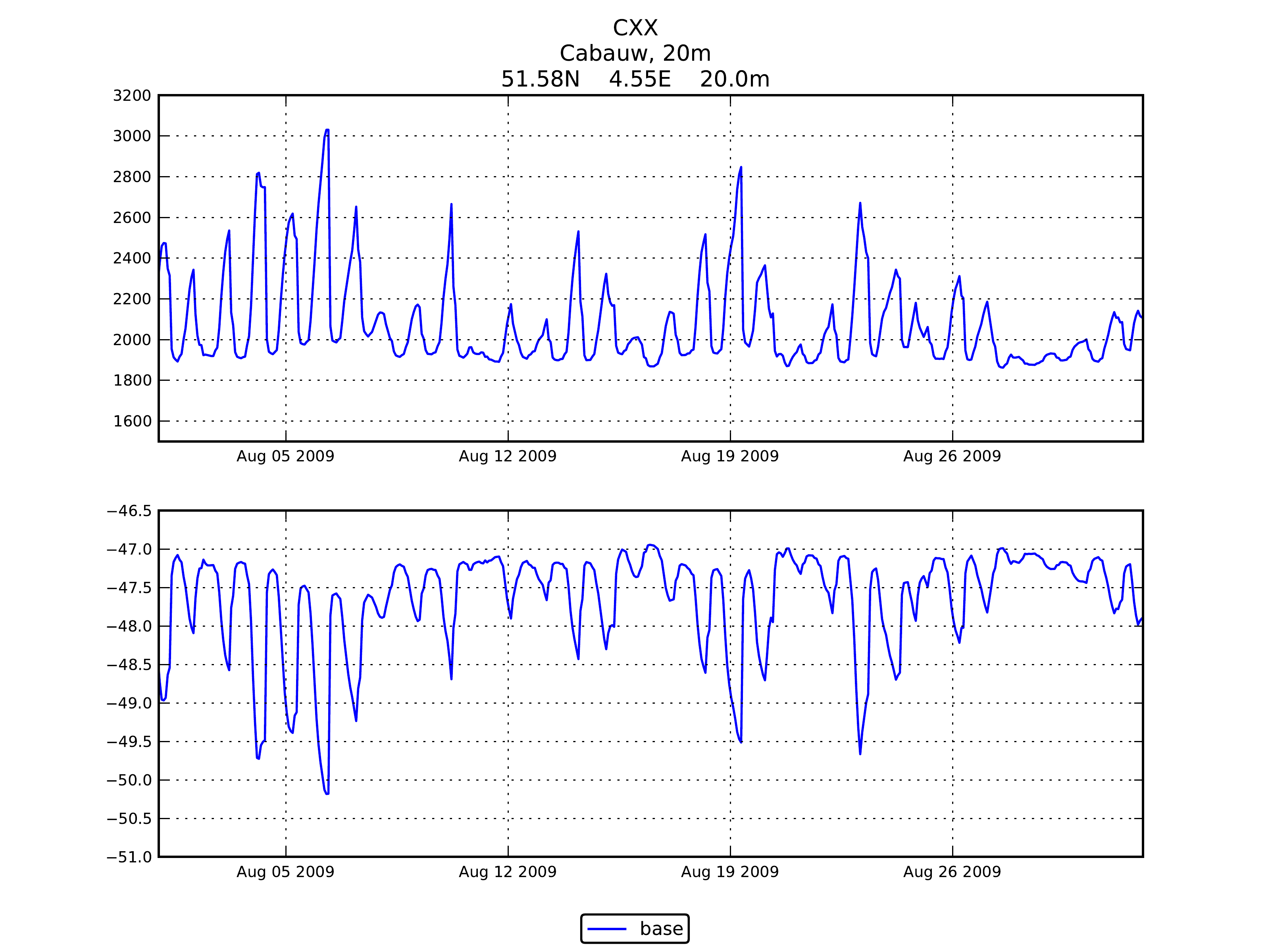 Base scenario
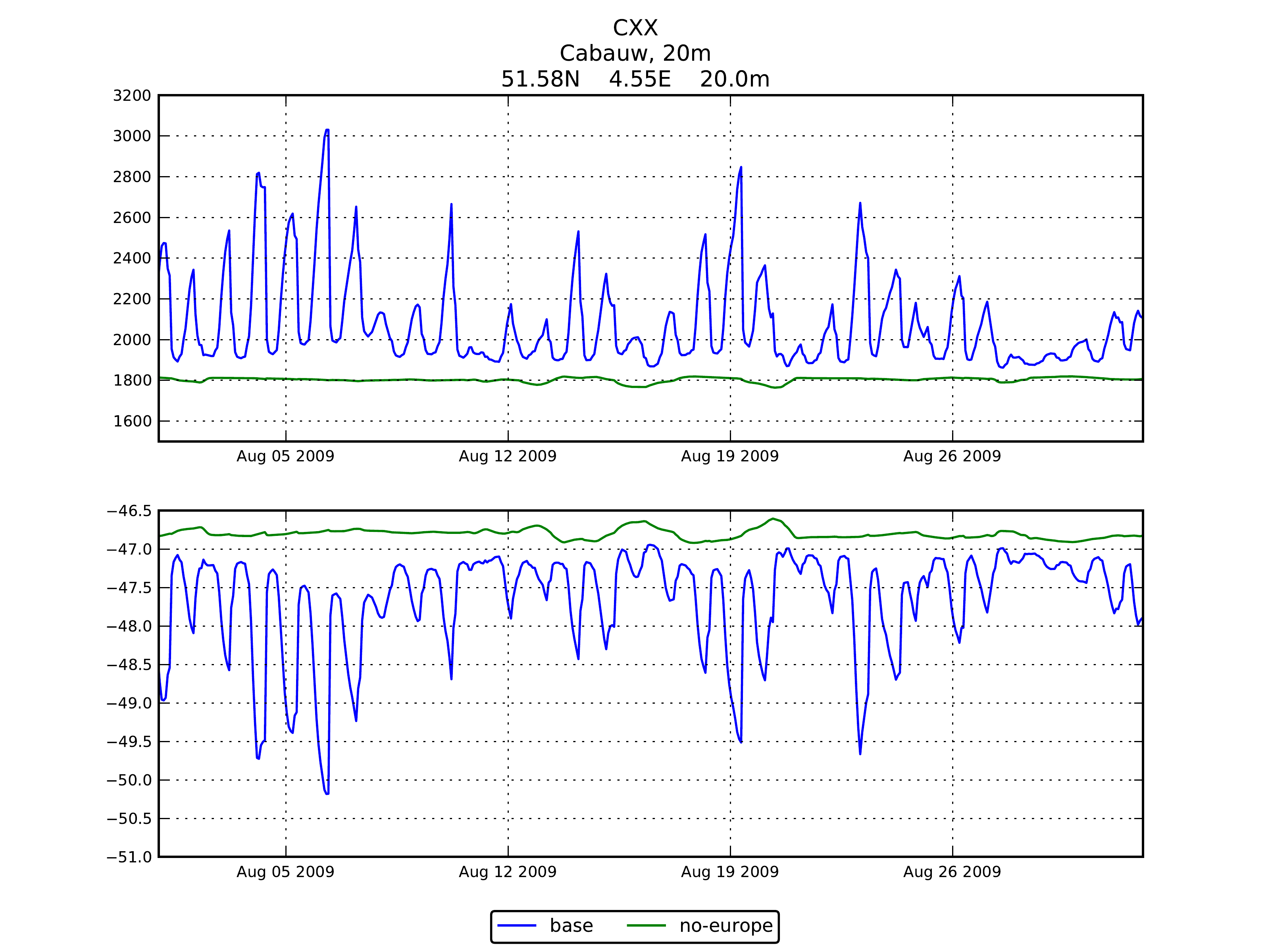 Source attribution: natural vs. anthropogenic
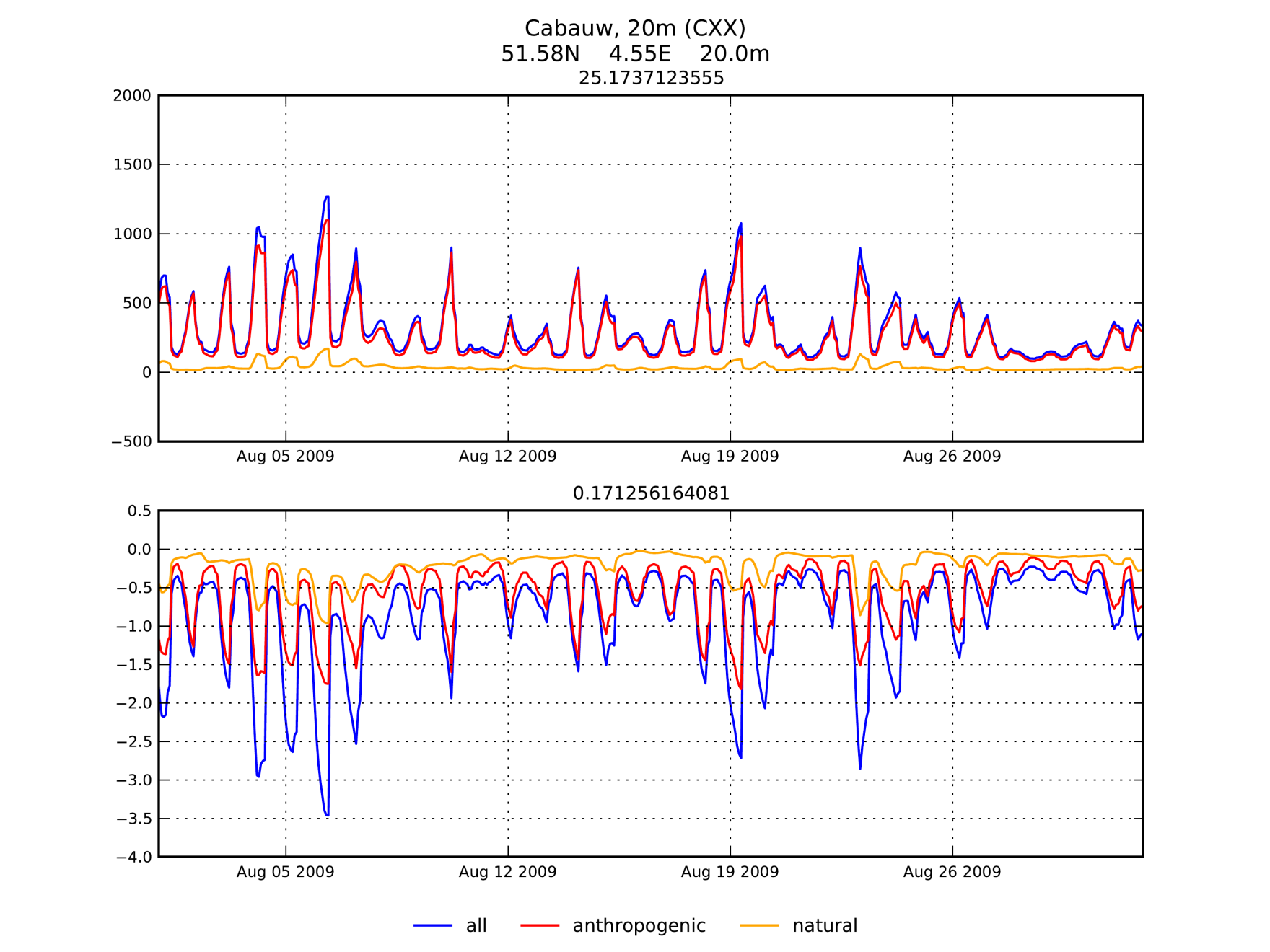 Contribution from natural sources (wetlands) easier to distinguish in d13C measurements
Source attribution: anthropogenic sources
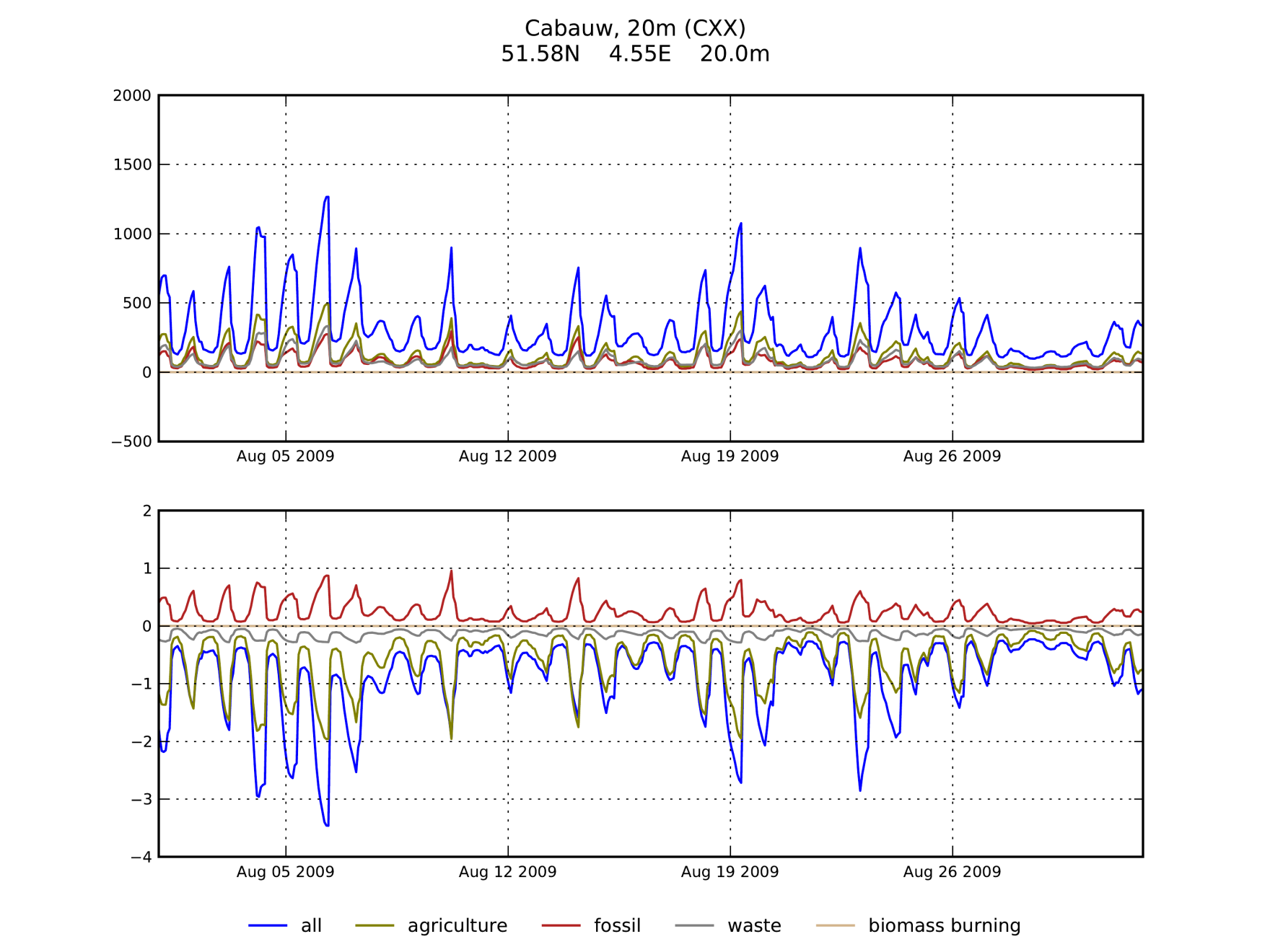 Contribution from natural sources (wetlands) easier to distinguish in d13C measurements
Contributions from agriculture (enteric fermentation + manure, mostly) and fossil fuel sources can be distinguished
Source attribution: anthropogenic sources (winter)
Contribution from natural sources (wetlands) easier to distinguish in d13C measurements
Contributions from agriculture (enteric fermentation + manure, mostly) and fossil fuel sources can be distinguished
The emissions are very smoothed by the grid size
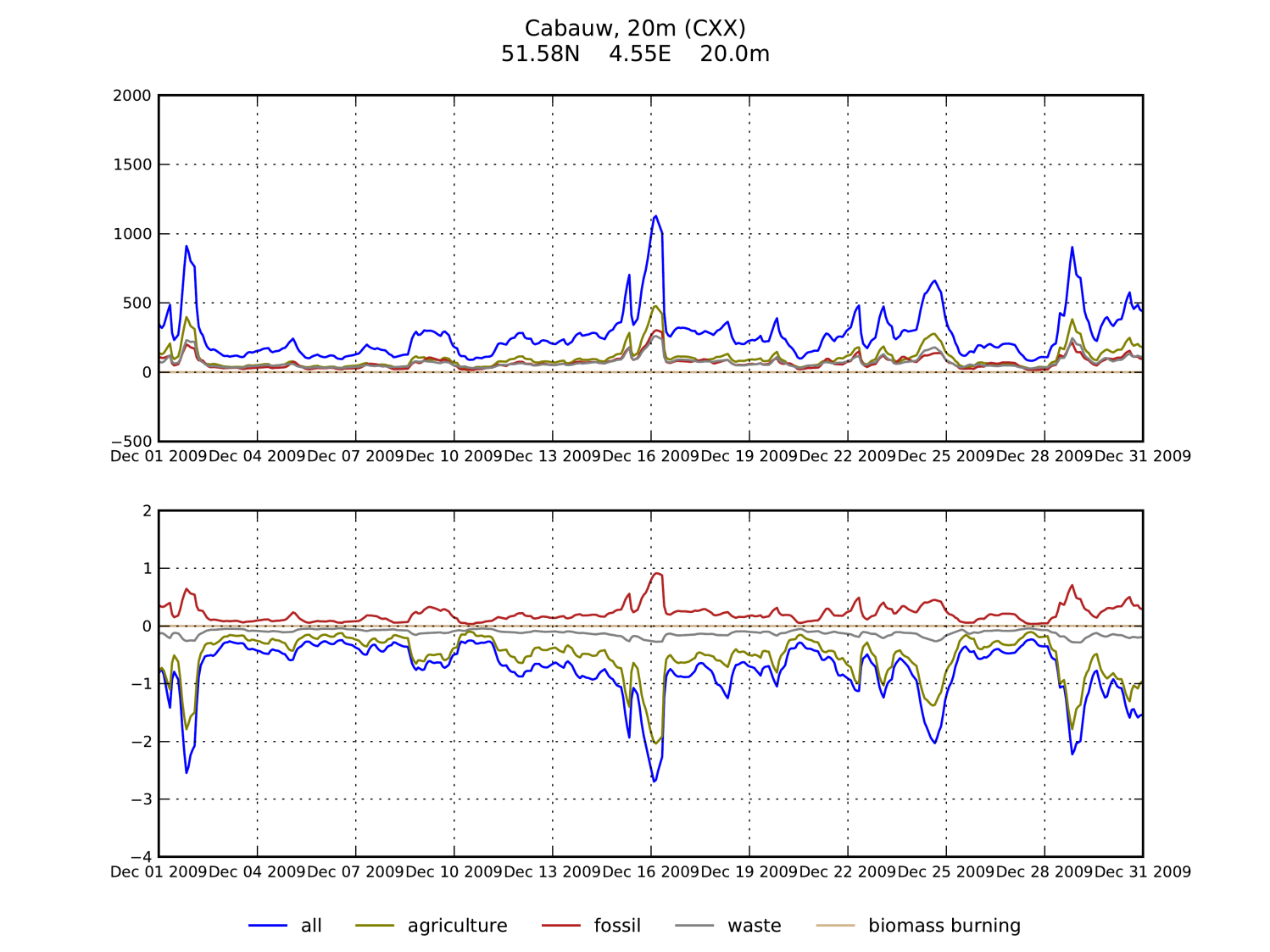 Source attribution: other locations
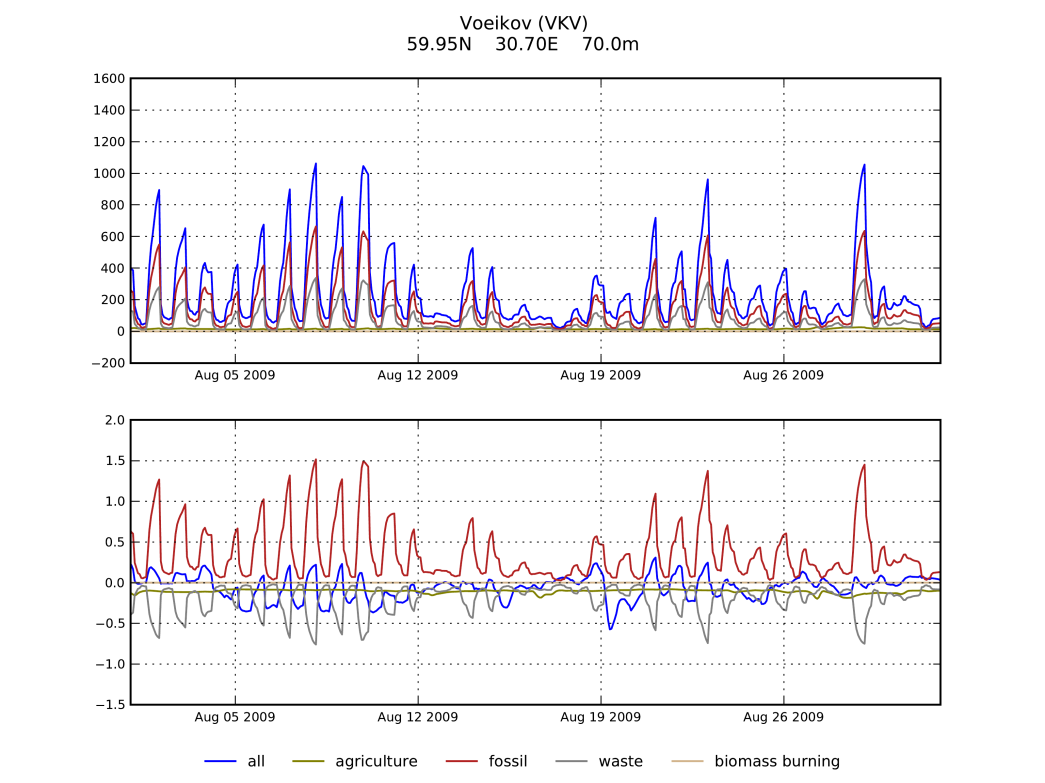 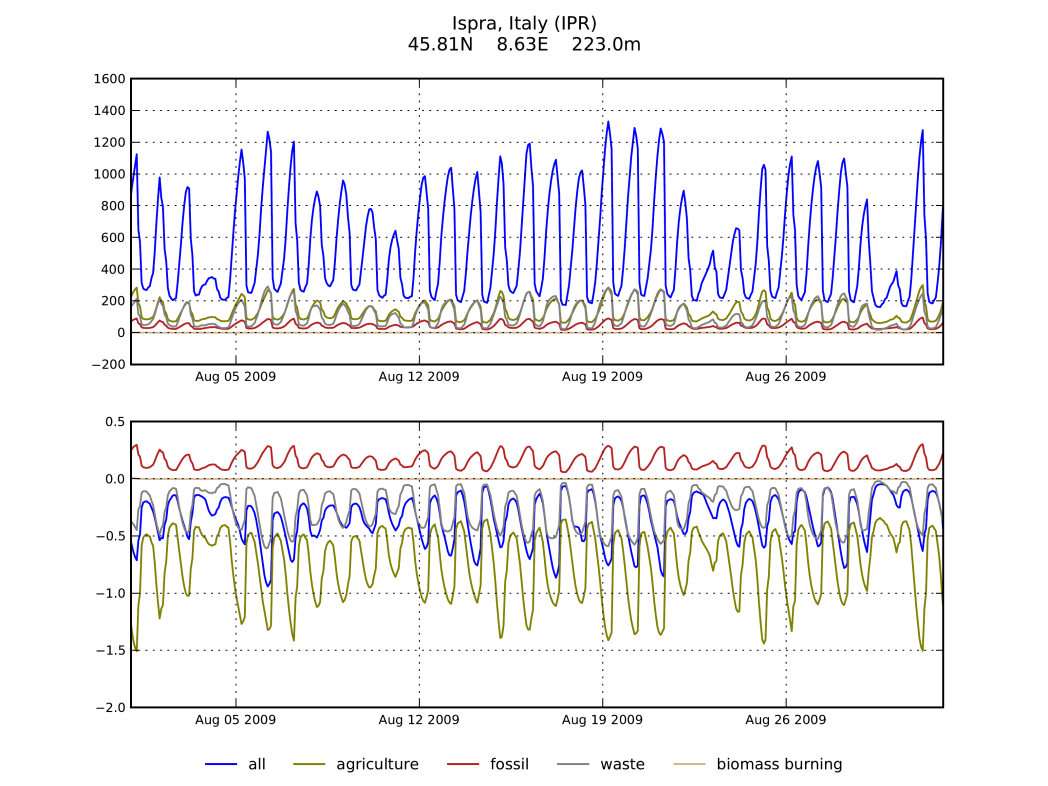 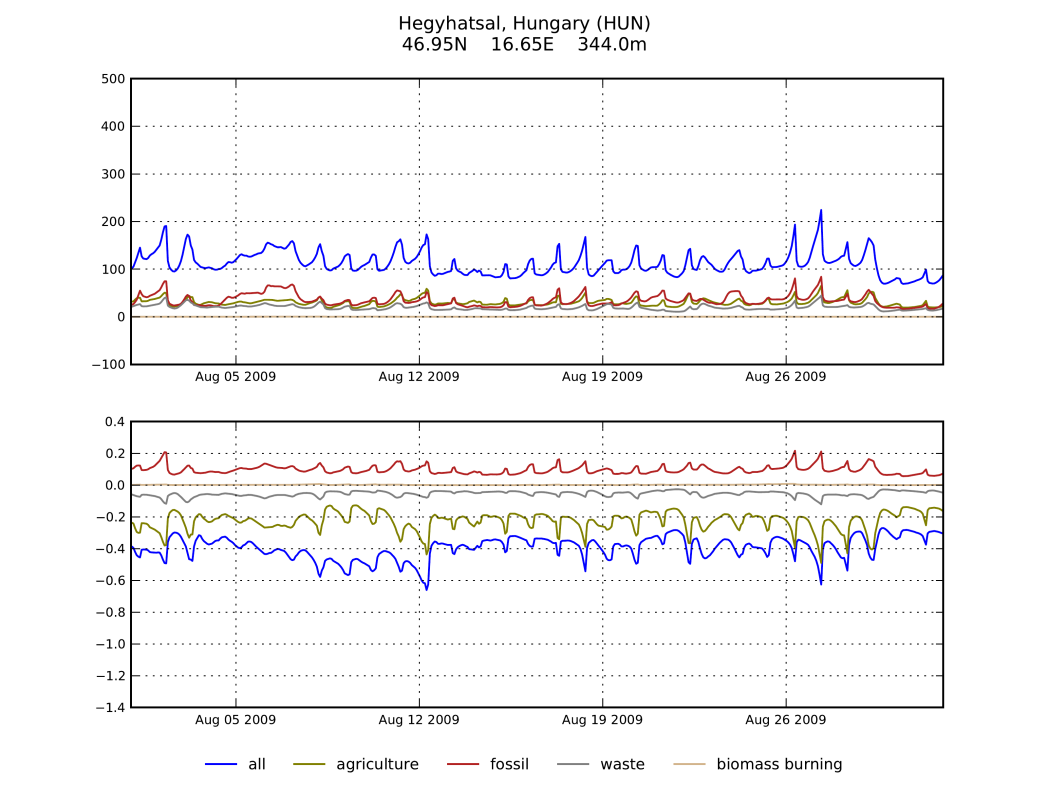 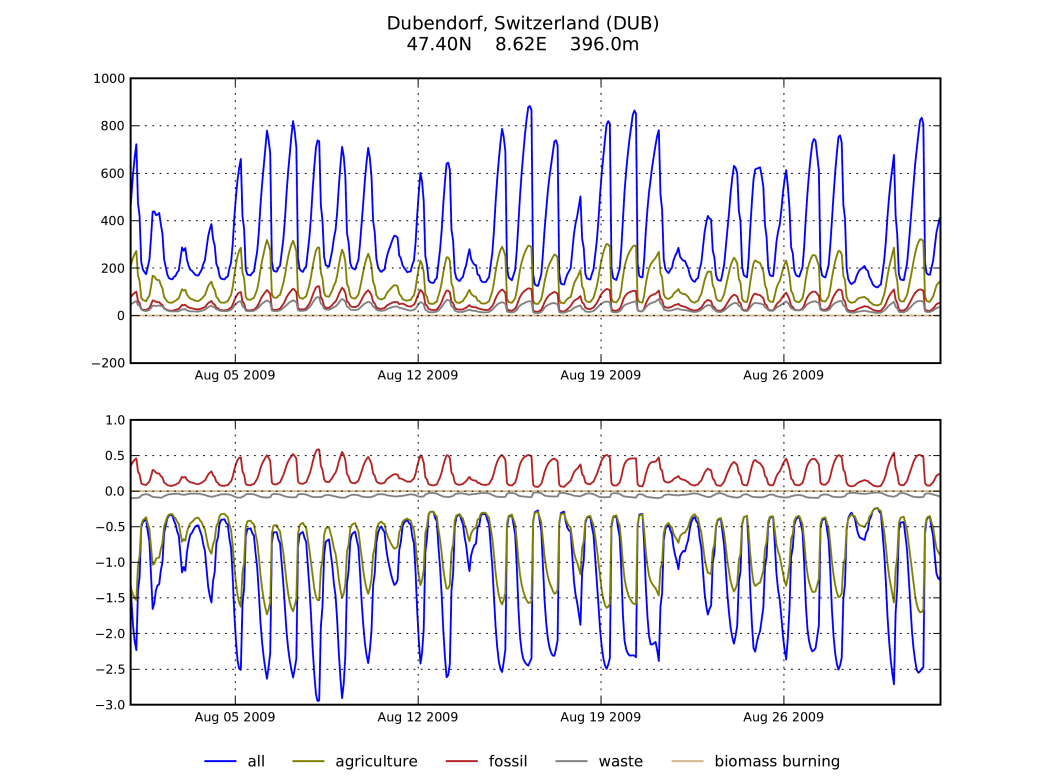 Daytime observations
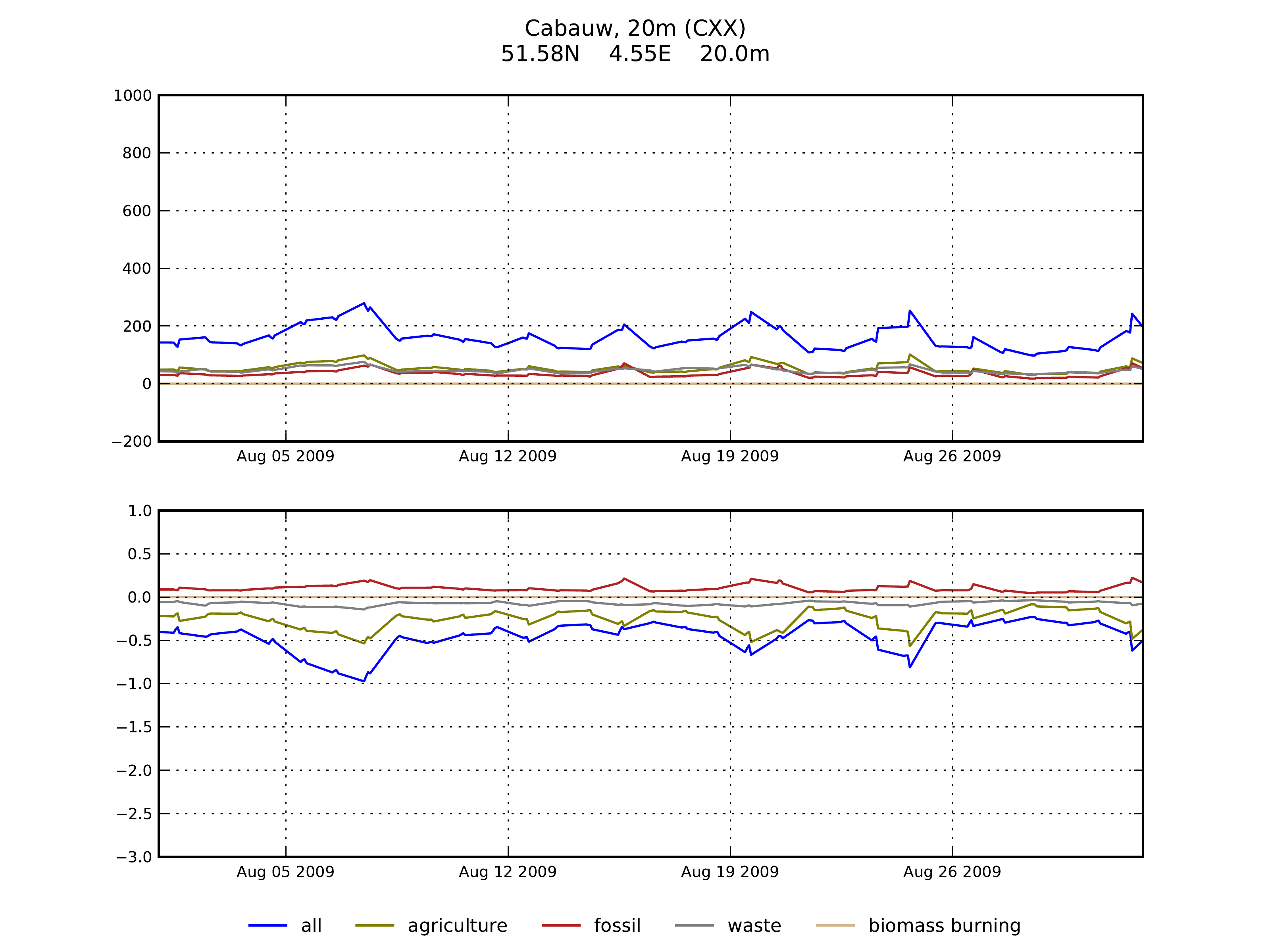 To be done
Observed signals vs. source uncertainties
Uncertainties in source signatures expected to map strongly in the modelled mixing and isotopic ratios
TM5/LMDz comparison  work in progress
Sub-monthly variability of emissions
Comparison with observations
When the observations are here
When the meteorology is there (~mid 2015)
Conclusions
European sources of CH4 should produce detecteable signals in CH4 and d13C-CH4 measurements
These signals can be interpreted if:
The uncertainty on source signatures is not too large,
The model resolution is fine enough (especially the resolution of night-time boundary layer)
 In a first time step, these observations may help better characterize methane source signatures, rather than methane sources themselves.